Lesson 62
Positive Self-Esteem (2)
Maintaining
Key Skills
Being Literate, Managing Myself, Staying Well, Managing Information & Thinking, Working With Others, Communicating
Statements of Learning
1, 3, 5, 11
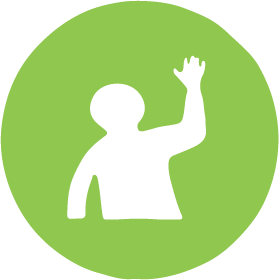 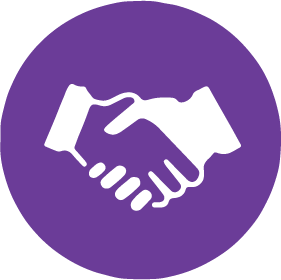 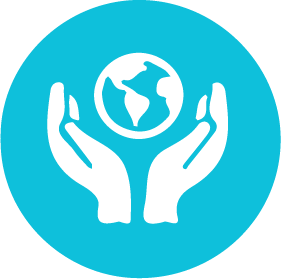 Recall what self-esteem is and recall factors which influence self-esteem.
Recall why positive self-esteem is important and recall ways in which I can build positive self-esteem.
Identify realistic actions which will maintain positive self-esteem.
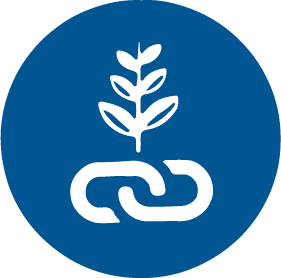 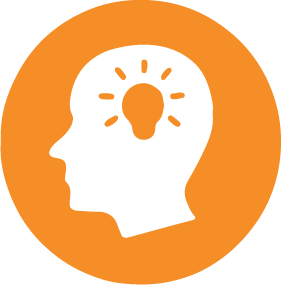 Discussion
What?	What is self-esteem?
When?	When can your self-esteem be affected? Positively and negatively?
How?	How can you build positive self-esteem?
Why?	Why is positive self-esteem important?
Who?	Who in your life contributes to your positive self-esteem?
“Be kind towards others; 
When you are kinder towards others you tend to treat and think of yourself in a kinder way too.”
Unknown
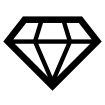 Diamond 9
List 9 actions by which you can maintain positive self-esteem.

Then, using the ‘Diamond 9’ worksheet, you must prioritise these actions. The most important action to maintaining positive self-esteem is placed towards the top of the ‘diamond’ and the least important action to maintaining positive self-esteem towards the bottom. Actions of equal importance are placed on the same row.
Complete the Journal Activity (A) on page 132 in your Student Journal.
Complete the Journal Activity (B) on pages 132 and 133 in your Student Journal.
Recall what self-esteem is and recall factors which influence self-esteem.
Recall why positive self-esteem is important and recall ways in which I can build positive self-esteem.
Identify realistic actions which will maintain positive self-esteem.